锦囊妙计（6）
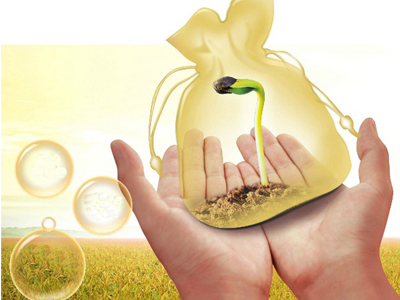 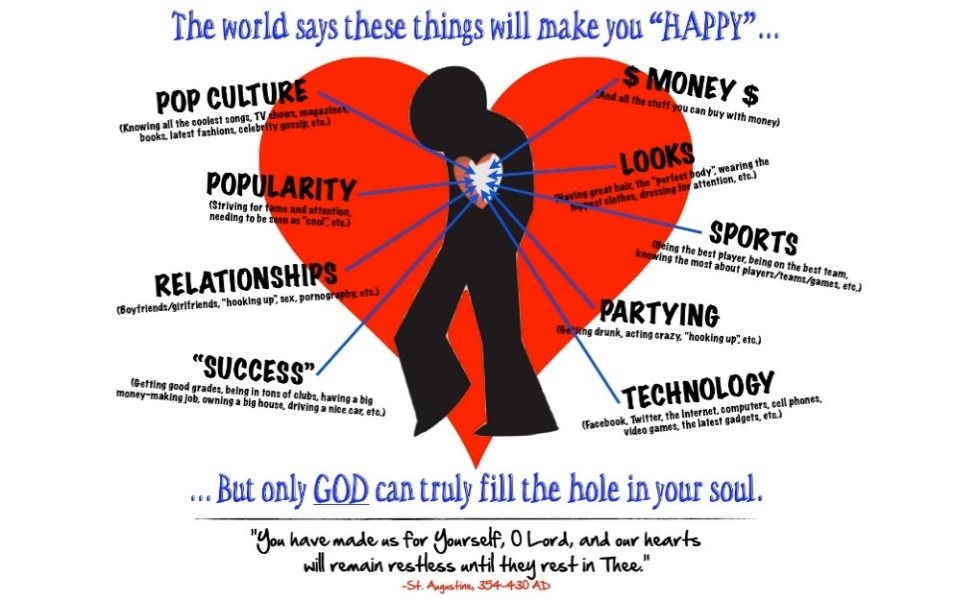 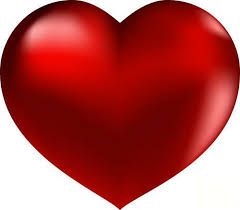 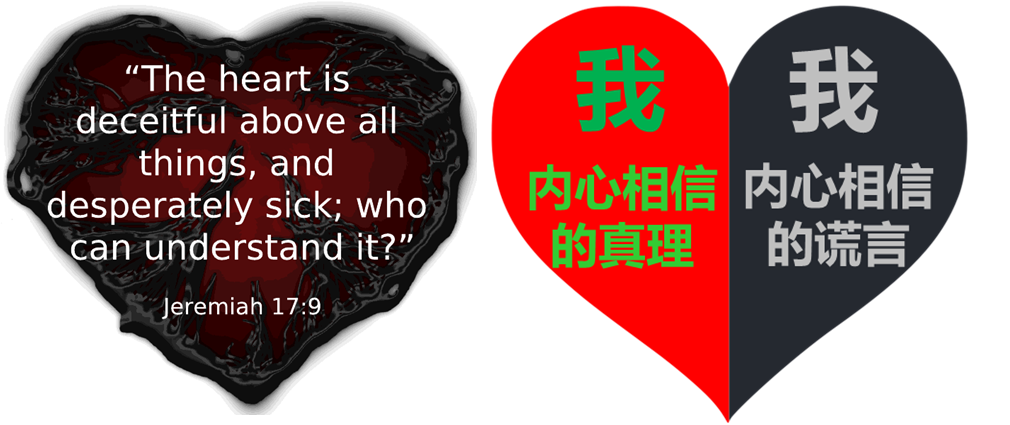 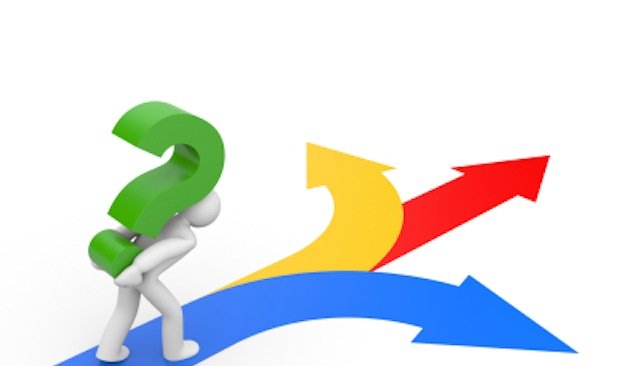 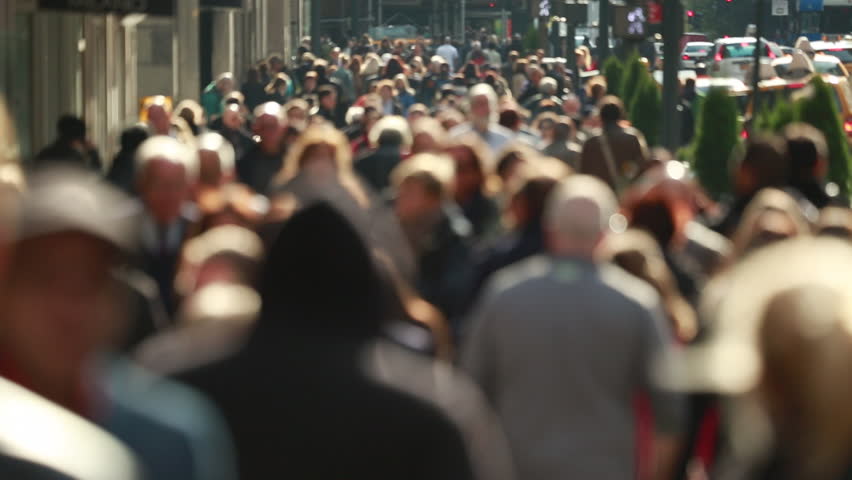 约翰福音第15章
18 世人 (kosmos, the world) 若恨你们，你们知道，恨你们以先已经恨我了。19 你们若属世界，世界必爱  (phileo) 属自己的；只因你们不属世界(not of the world)，乃是我从世界中拣选了你们(but I chose you out of the world)，所以世界就恨你们。
20 你们要纪念我从前对你们所说的话：仆人不能大于主人。他们若逼迫了我，也要逼迫你们；若遵守了我的话，也要遵守你们的话。
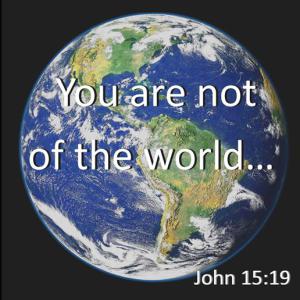 约翰福音第15章
18 世人 (kosmos, the world) 若恨你们，你们知道，恨你们以先已经恨我了。19 你们若属世界，世界必爱  (phileo) 属自己的；只因你们不属世界(not of the world)，乃是我从世界中拣选了你们(but I chose you out of the world)，所以世界就恨你们。
20 你们要纪念我从前对你们所说的话：仆人不能大于主人。他们若逼迫了我，也要逼迫你们；若遵守了我的话，也要遵守你们的话。
约3:16 「神爱世人(kosmos, the world)，甚至将他的独生子赐给他们，叫一切信他的，不至灭亡，反得永生。
罗5:12 这就如罪是从一人入了世界 ，死又是从罪来的；于是死就临到众人，因为众人都犯了罪。5:13 没有律法之先，罪已经在世上；但没有律法，罪也不算罪。
约翰福音第15章
18 世人 (kosmos, the world) 若恨你们，你们知道，恨你们以先已经恨我了。19 你们若属世界，世界必爱  (phileo) 属自己的；只因你们不属世界(not of the world)，乃是我从世界中拣选了你们(but I chose you out of the world)，所以世界就恨你们。
20 你们要纪念我从前对你们所说的话：仆人不能大于主人。他们若逼迫了我，也要逼迫你们；若遵守了我的话，也要遵守你们的话。
约一2:15 不要爱世界(kosmos, the world) 和世界上的事。人若爱世界，爱父的心就不在他里面了。2:16 因为凡世界上的事，就象肉体的情慾，眼目的情慾，并今生的骄傲，都不是从父来的，乃是从世界来的。2:17 这世界和其上的情慾都要过去，惟独遵行神旨意的，是永远常存。
约翰福音第15章
21 但他们因我的名要向你们行这一切的事，因为他们不认识那差我来的。
22 我若没有来教训他们，他们就没有罪；但如今他们的罪无可推诿了。
23 恨我的，也恨我的父。
24 我若没有在他们中间行过别人未曾行的事，他们就没有罪；但如今连我与我的父，他们也看见也恨恶了。
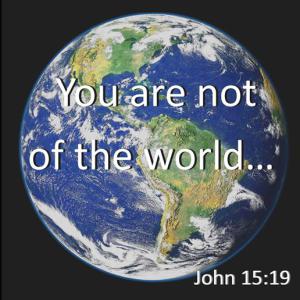 罗8:7 原来体贴肉体的，就是与神为仇；因为不服神的律法，也是不能服，8:8 而且属肉体的人不能得神的喜欢。
约翰福音第16章
1 我已将这些事告诉你们，使你们不至于跌倒。
2 人要把你们赶出会堂，并且时候将到，凡杀你们的就以为是事奉神。
3 他们这样行，是因未曾认识父，也未曾认识我。
4 我将这事告诉你们，是叫你们到了时候可以想起我对你们说过了。我起先没有将这事告诉你们，因为我与你们同在。
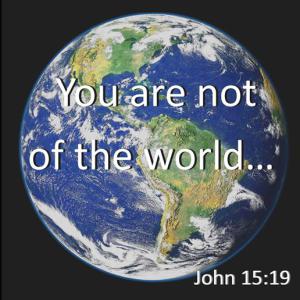 约翰福音第16章
5 现今我往差我来的父那里去，你们中间并没有人问我：你往那里去？
6 只因我将这事告诉你们，你们就满心忧愁。
7 然而，我将真情告诉你们，我去是与你们有益的；我若不去，保惠师就不到你们这里来；我若去，就差他来。
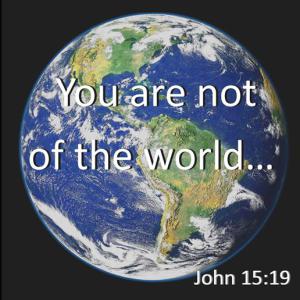 约翰福音第16章
约3:17 因为神差他的儿子降世，不是要定世人的罪（或作：审判世人；下同），乃是要叫世人因他得救。3:18 信他的人，不被定罪；不信的人，罪已经定了，因为他不信神独生子的名。3:19 光来到世间，世人因自己的行为是恶的，不爱光，倒爱黑暗，定他们的罪就是在此。
8 他既来了，就要叫世人为罪、为义、为审判，自己责备自己 (He will convict/reprove/prove  the world of sin, and of righteousness, and of judgment)。9 为罪，是因他们不信我；10 为义，是因我往父那里去，你们就不再见我；11 为审判，是因这世界的王受了审判。
12 我还有好些事要告诉你们，但你们现在担当不了（或作：不能领会）。
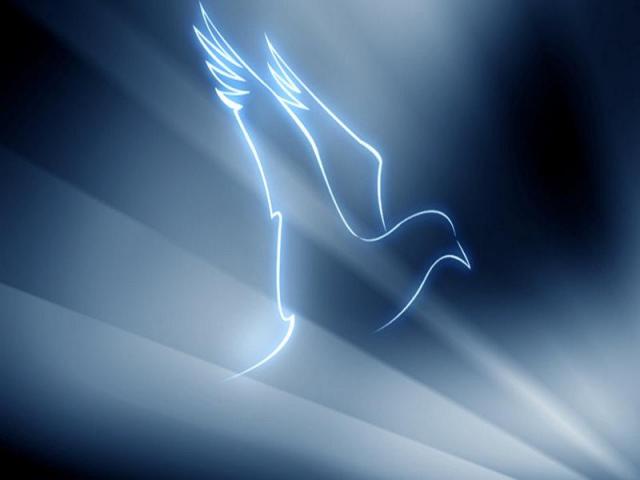 约翰福音第16章
罗3:22 就是神的义，因信耶稣基督加给一切相信的人，并没有分别（Even the righteousness of God which is by faith of Jesus Christ unto all and upon all them that believe: for there is no difference）。3:23 因为世人都犯了罪，亏缺了神的荣耀；3:24 如今却蒙神的恩典，因基督耶稣的救赎，就白白的称义。
8 他既来了，就要叫世人为罪、为义、为审判，自己责备自己 (He will convict/reprove/prove  the world of sin, and of righteousness, and of judgment)。9 为罪，是因他们不信我；10 为义，是因我往父那里去，你们就不再见我；11 为审判，是因这世界的王受了审判。
12 我还有好些事要告诉你们，但你们现在担当不了（或作：不能领会）。
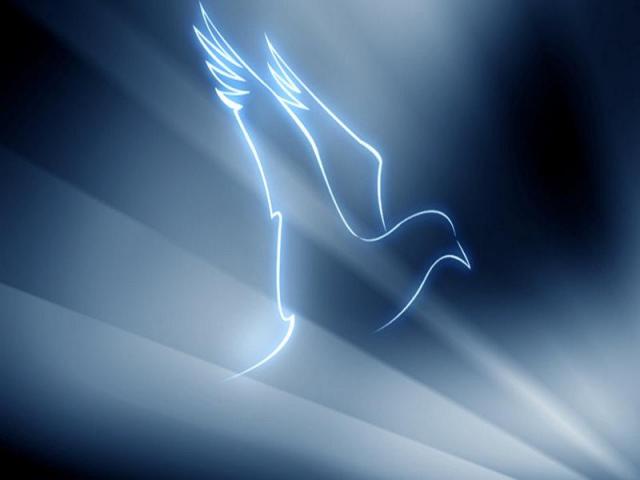 约翰福音第16章
罗3:22 就是神的义，因信耶稣基督加给一切相信的人，并没有分别（Even the righteousness of God which is by faith of Jesus Christ unto all and upon all them that believe: for there is no difference）。3:23 因为世人都犯了罪，亏缺了神的荣耀；3:24 如今却蒙神的恩典，因基督耶稣的救赎，就白白的称义。
8 他既来了，就要叫世人为罪、为义、为审判，自己责备自己 (He will convict/reprove/prove  the world of sin, and of righteousness, and of judgment)。9 为罪，是因他们不信我；10 为义，是因我往父那里去，你们就不再见我；11 为审判，是因这世界的王受了审判。
12 我还有好些事要告诉你们，但你们现在担当不了（或作：不能领会）。
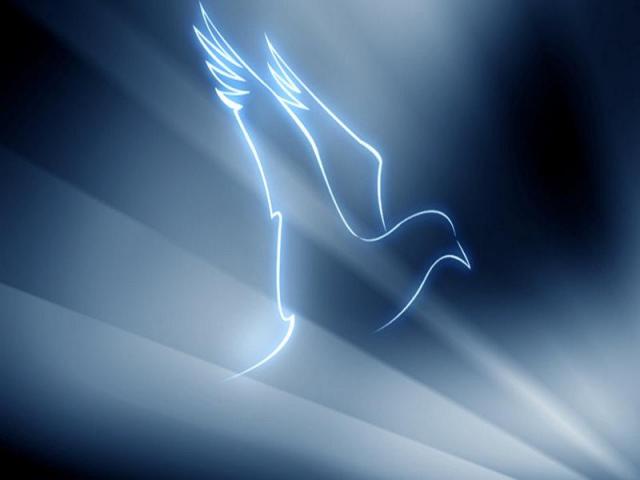 约翰福音第16章
来2:14 儿女既同有血肉之体，他也照样亲自成了血肉之体，特要藉着死败坏那掌死权的，就是魔鬼，2:15 并要释放那些一生因怕死而为奴仆的人。
罗8:3 律法既因肉体软弱，有所不能行的，神就差遣自己的儿子，成为罪身的形状，作了赎罪祭，在肉体中定了罪案(condemned sin in the flesh)。
8 他既来了，就要叫世人为罪、为义、为审判，自己责备自己 (He will convict/reprove/prove  the world of sin, and of righteousness, and of judgment)。9 为罪，是因他们不信我；10 为义，是因我往父那里去，你们就不再见我；11 为审判，是因这世界的王受了审判。
12 我还有好些事要告诉你们，但你们现在担当不了（或作：不能领会）。
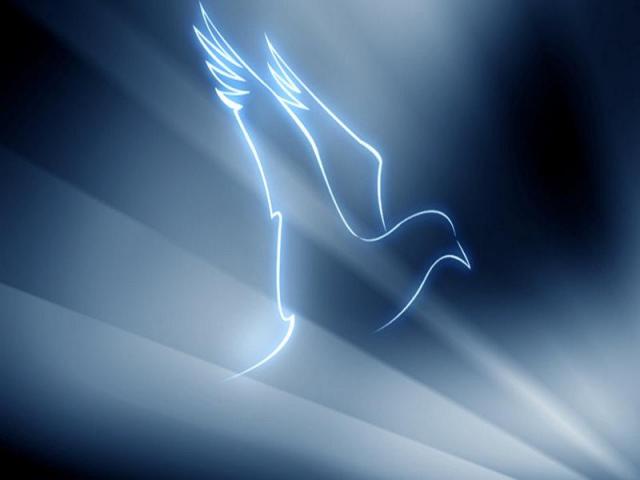 约翰福音第16章
13 只等真理的圣灵来了，他要引导你们明白（原文作进入）一切的真理；因为他不是凭自己说的，乃是把他所听见的都说出来，并要把将来的事告诉你们。
14 他要荣耀我，因为他要将受于我的告诉你们。
15 凡父所有的，都是我的；所以我说，他要将受于我的告诉你们。
16 等不多时，你们就不得见我；再等不多时，你们还要见我。
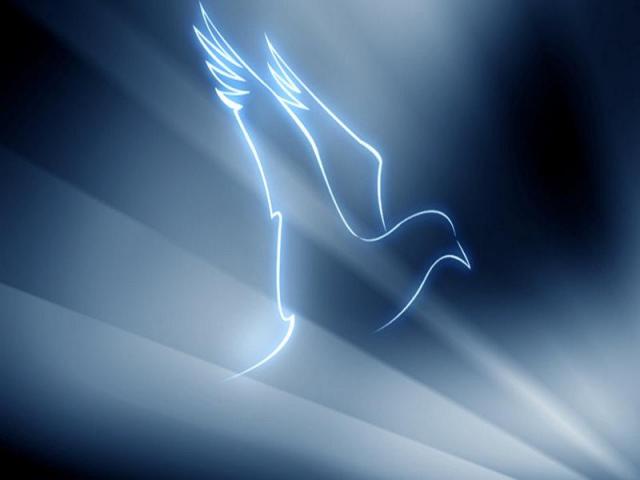 约翰福音第16章
17 有几个门徒就彼此说：他对我们说：等不多时，你们就不得见我；再等不多时，你们还要见我；又说：因我往父那里去。这是甚么意思呢？
18 门徒彼此说：他说等不多时到底是甚么意思呢？我们不明白他所说的话。
19 耶稣看出他们要问他，就说：我说等不多时，你们就不得见我；再等不多时，你们还要见我，你们为这话彼此相问么？
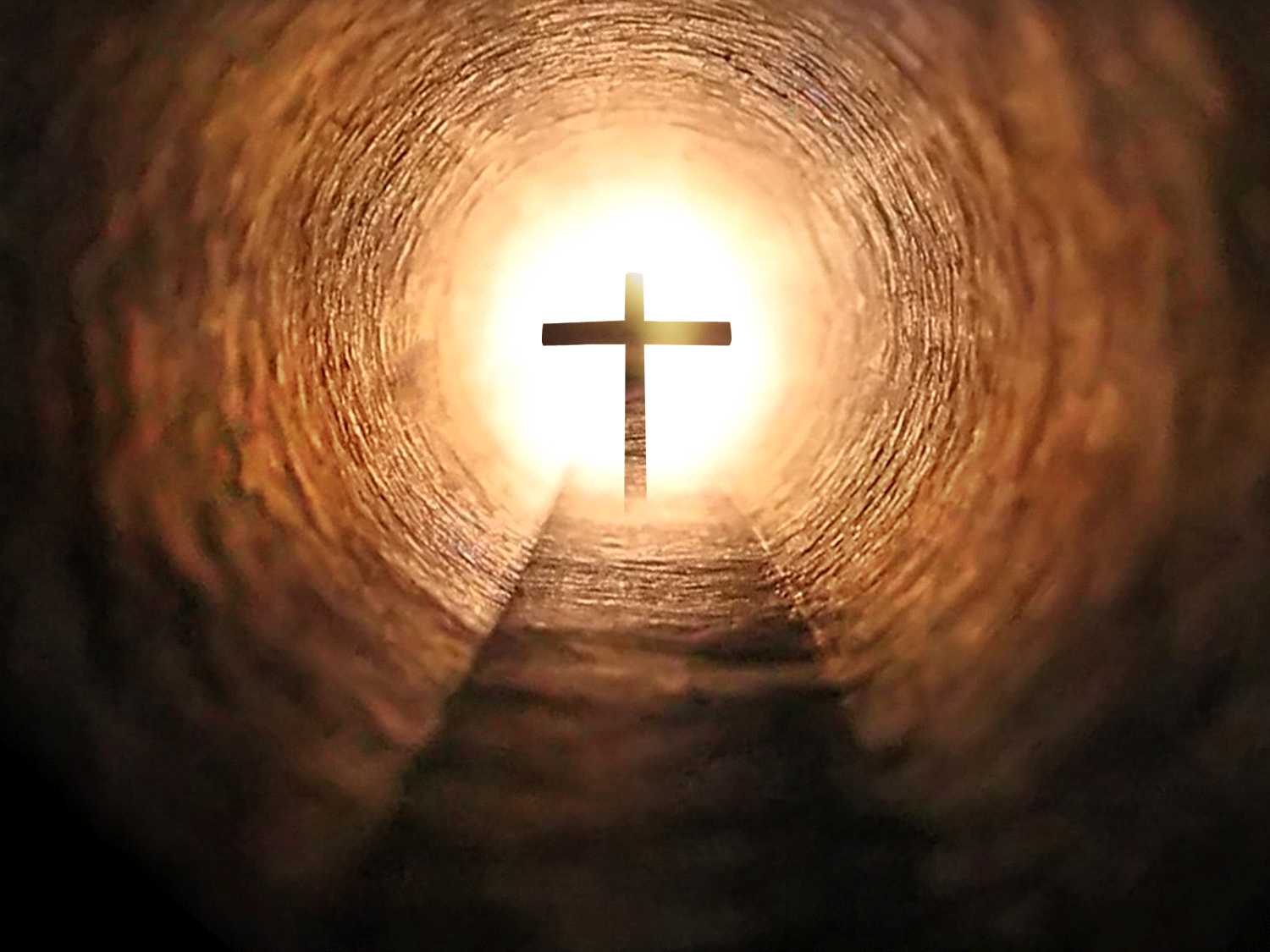 约翰福音第16章
20 我实实在在的告诉你们，你们将要痛哭、哀号，世人倒要喜乐；你们将要忧愁，然而你们的忧愁要变为喜乐。
21 妇人生产的时候就忧愁，因为他的时候到了；既生了孩子，就不再纪念那苦楚，因为欢喜世上生了一个人（a man is born into the world）。
22 你们现在也是忧愁，但我要再见你们，你们的心就喜乐了；这喜乐也没有人能夺去。
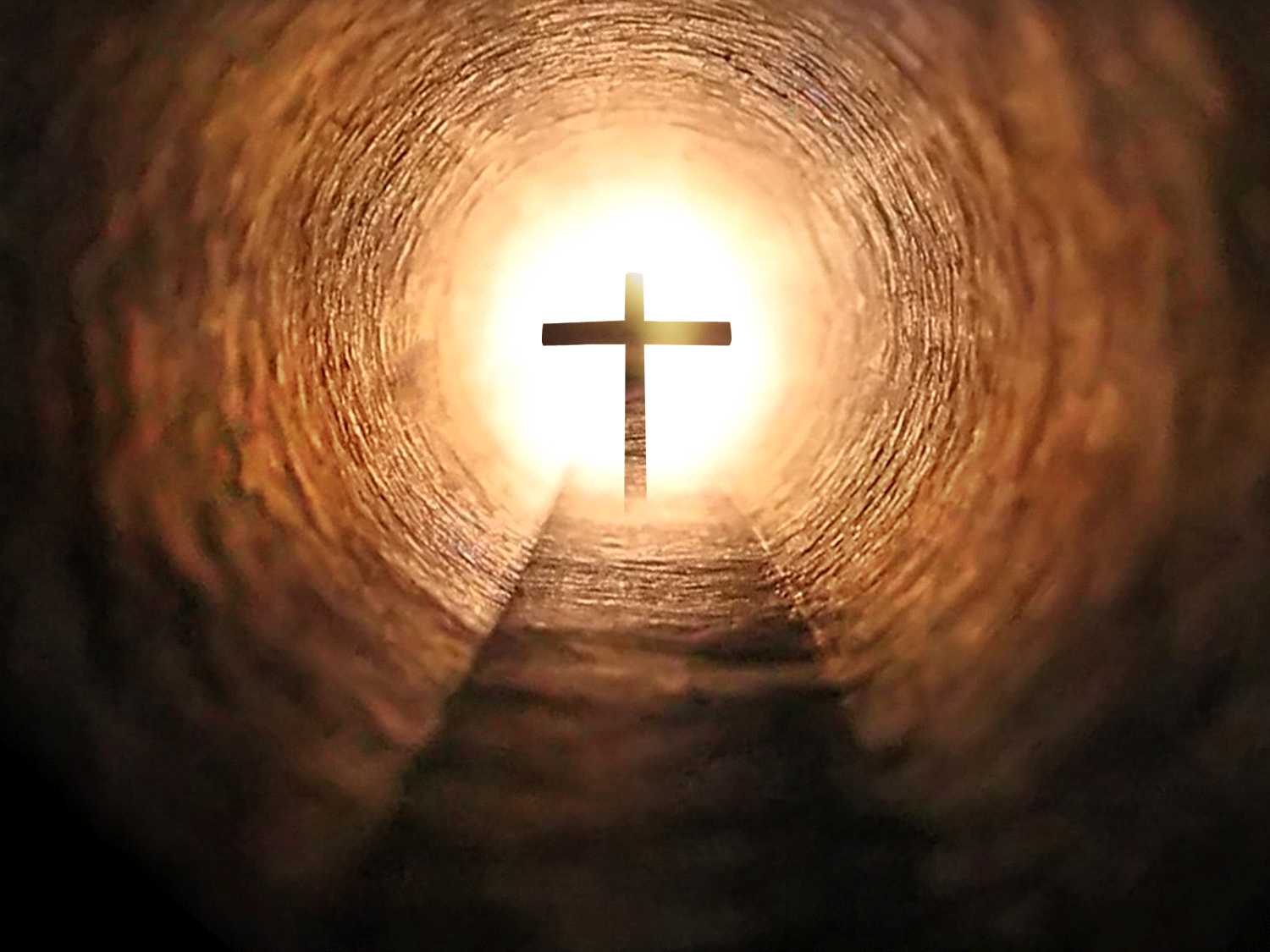 约翰福音第16章
23 到那日，你们甚么也就不问我了。我实实在在的告诉你们，你们若向父求甚么，他必因我的名赐给你们。
24 向来你们没有奉我的名求甚么，如今你们求，就必得着，叫你们的喜乐可以满足。
25 这些事，我是用比喻对你们说的；时候将到，我不再用比喻对你们说，乃要将父明明的告诉你们。
26 到那日，你们要奉我的名祈求；我并不对你们说，我要为你们求父。
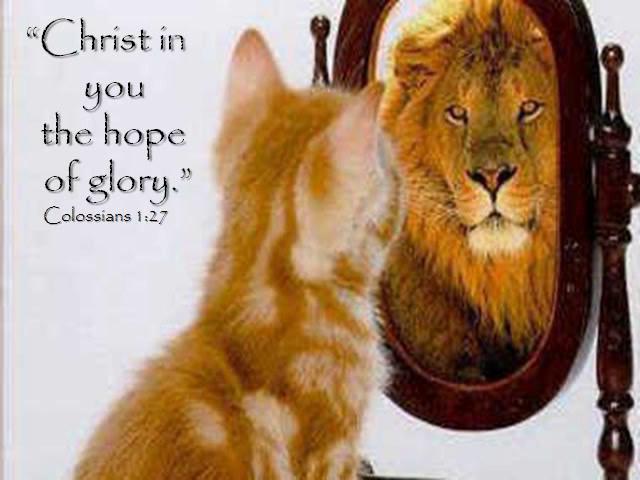 约翰福音第16章
27 父自己爱你们；因为你们已经爱我，又信我是从父出来的。
28 我从父出来，到了世界；我又离开世界，往父那里去。
29 门徒说：如今你是明说，并不用比喻了。30 现在我们晓得你凡事都知道，也不用人问你，因此我们信你是从神出来的。
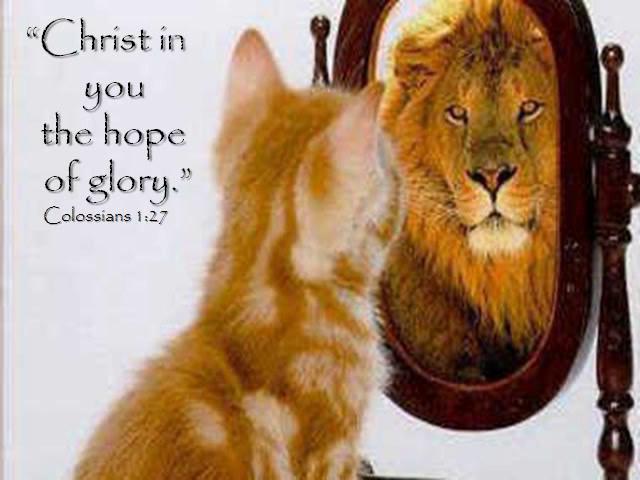 约14:2 在我父的家里有许多住处；若是没有，我就早已告诉你们了。我去原是为你们预备地方去。14:3 我若去为你们预备了地方，就必再来接你们到我那里去，我在那里，叫你们也在那里。
约翰福音第16章
31 耶稣说：现在你们信么？
32 看哪，时候将到，且是已经到了，你们要分散，各归自己的地方去，留下我独自一人；其实我不是独自一人，因为有父与我同在。
33 我将这些事告诉你们，是要叫你们在我里面有平安。在世上，你们有苦难；但你们可以放心，我已经胜了世界。
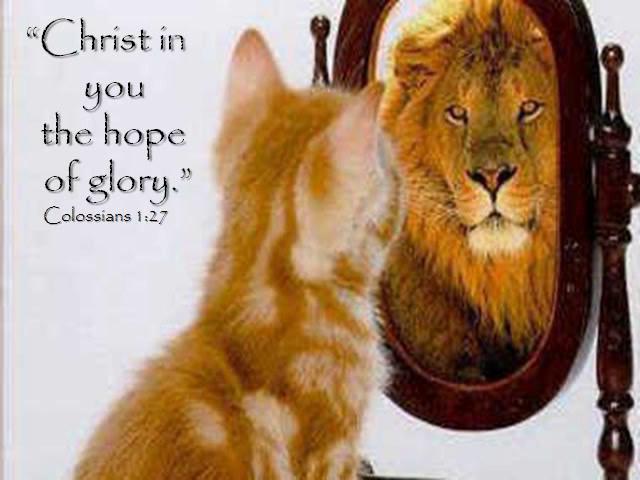 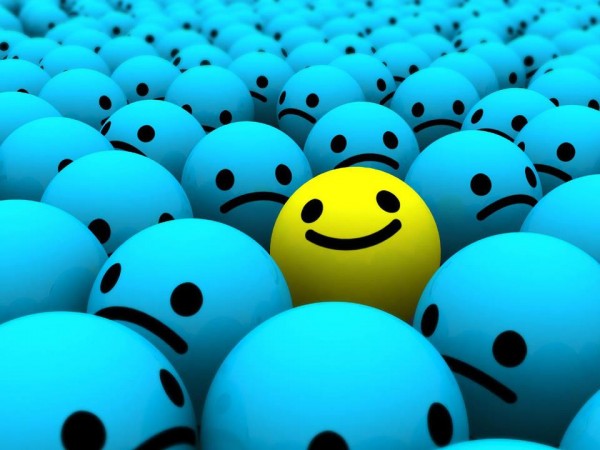